Salud Física y emocional: Emociones y Reacciones
Área Académica: Licenciatura en Ingeniería Industrial  

Profesor(a): Lic. Araceli Lozano Rodríguez 

Periodo: Enero – Juno 2015
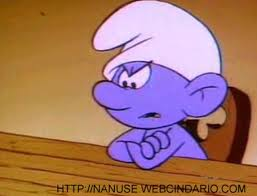 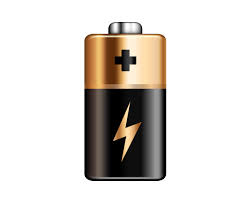 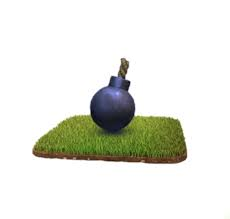 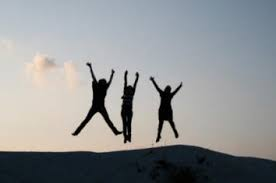 Instintos e impulsos
2do. Lugar
Representación
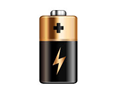 Física
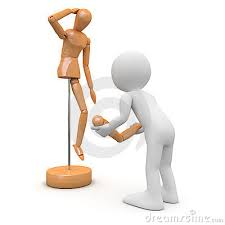 1er. Lugar
Motivación
Económica
Deseos
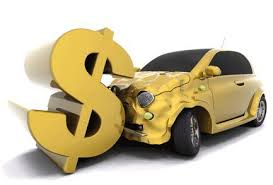 Afectiva
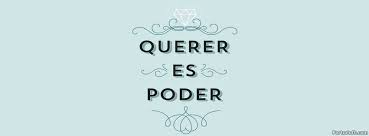 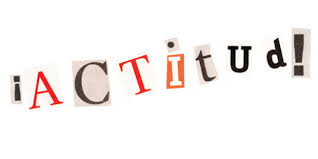 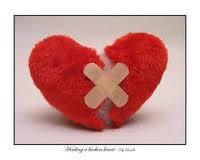 Parcial
Identificación
Real
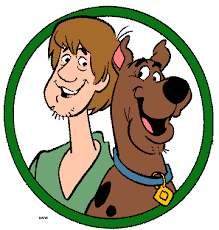 Representación
Ansiedad
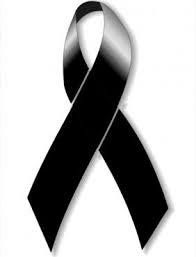 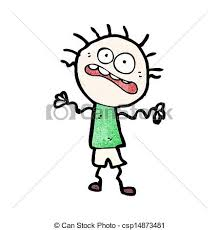 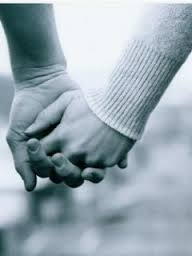 Total
Preocupación
Obsesión
Nervios
Representación
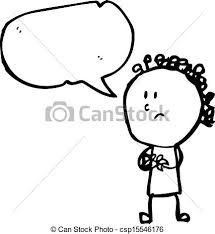 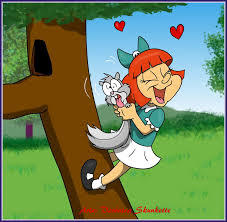 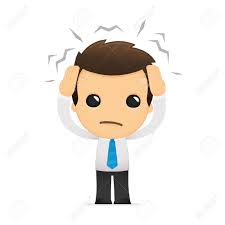 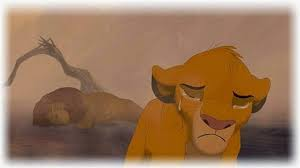